শুভেচ্ছা
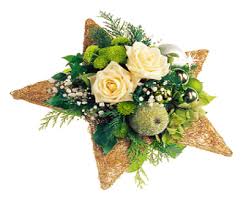 পরিচিতি
মাহফুজা আকতার
সহকারী শিক্ষিকা
পন্থিছিলা ইসলামিয়া দাখিল বিজ্ঞান মাদরাসা
সীতাকুণ্ড, চট্টগ্রাম।
বিষয়ঃ জীব বিজ্ঞান  
 
শ্রেণীঃদশম

সময়ঃ৪০ মিনিট
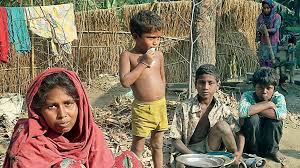 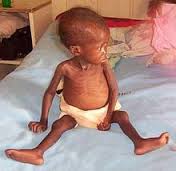 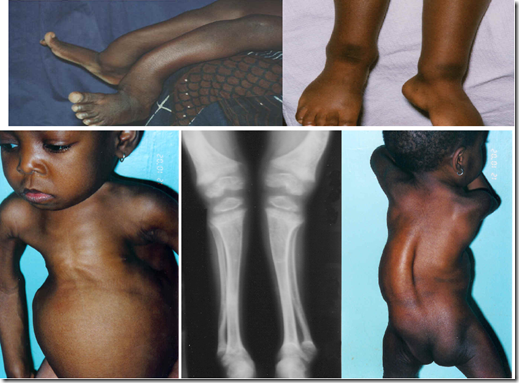 পাঠ ঘোষণা
 অধ্যায়: 5ম
খাদ্য,পুষ্টি এবং পরিপাক
পৃষ্ঠা নং- ৮৪
শিখনফলঃ

১। পুষ্টি উপাদান সম্পর্কে জানতে পারবে।
২। পুষ্টির অভাবজনিত রোগ সম্পর্কে জানতে পারবে 
৩। পুষ্টির অভাবজনিত রোগে করণীয় কী তা বলতে 
   পারবে ।
পুষ্টিঃপুষ্টি হল প্রাণী তার স্বাভাবিক বৃদ্ধি,শারীরবৃত্তীয় কাজ এবং  
       প্রজননের জন্য যে উপা্দান গুলো গ্রহণ করে ।

খাদ্যঃ যে সব বস্তু খাওয়ার পর দেহে শোষিত হয়ে দেহের পুষ্টি 
        সাধিত হয়, তাই খাদ্য।
পুষ্টির অভাবজনিত রোগ
গলগন্ড
রিকেটস
রাতকানা
রক্তশূন্যতা
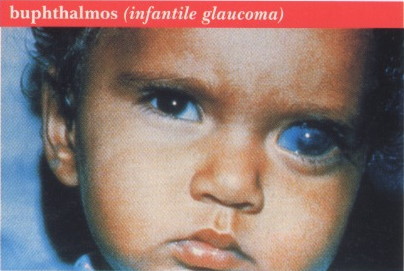 রাতকানা
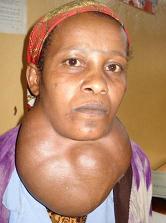 গলগণ্ড
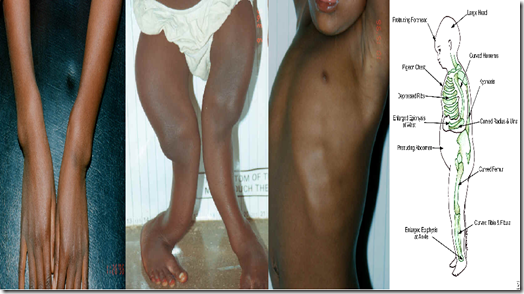 রিকেটস
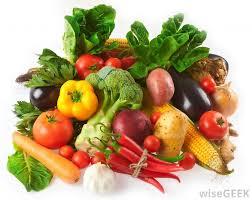 শাকসবজি
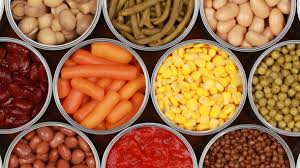 দানাদার খাদ্য
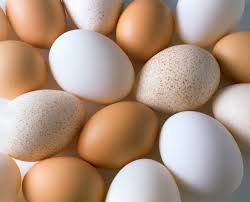 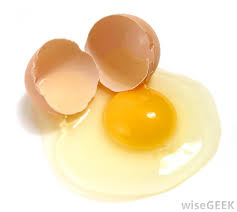 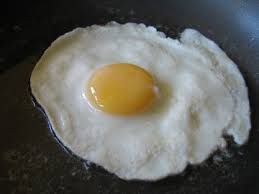 ডিম
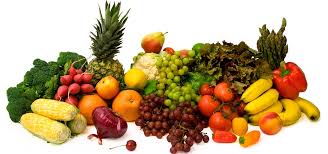 ফলমূল
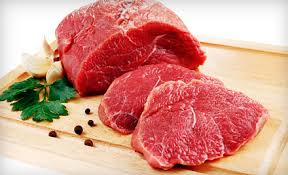 মাংস
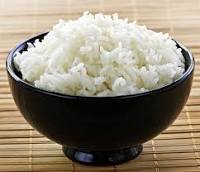 ভাত
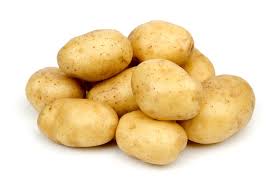 আলু
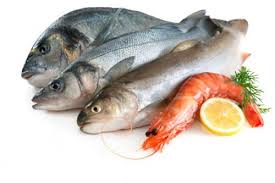 মাছ
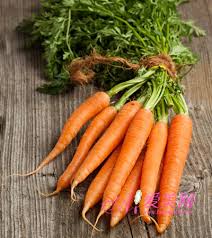 গাজর
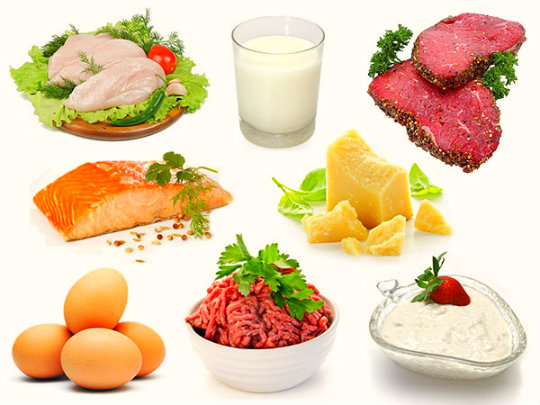 পুষ্টিকর খাবার
দলীয় কাজ
১। পুষ্টির অভাবজনিত রোগ গুলো কী কী?
২। কোন ধরনের খাবার খেলে পুষ্টির 
    অভাবজনিত রোগ গুলো হবে না?
মূল্যায়ন

খাদ্য উপাদান গুলোর নাম বল
বাড়ীর কাজ
পুষ্টির অভাব জনিত রোগ হলে কিভাবে এর প্রতিরোধ করবে? বর্ননা কর।
ধন্যবাদ
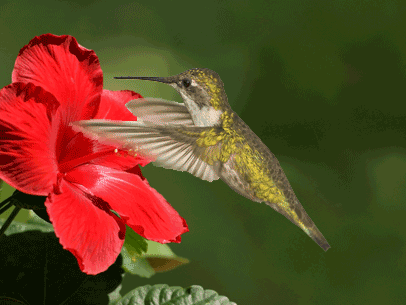